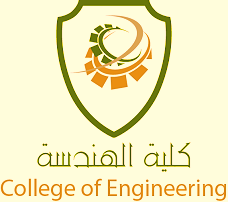 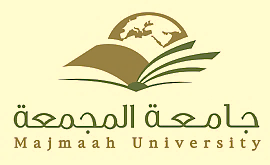 CEE Quality Unit
2016-2017
Civil and Environmental Engineering Department (CEE)
CEE Quality Unit
Dr. Sameh Ahmed          (Head)
Dr. Abdullah Al-Shehri        (member) 
Prof. Sayd Abbas                 (member)
Dr. Yousef  Okour                (member)
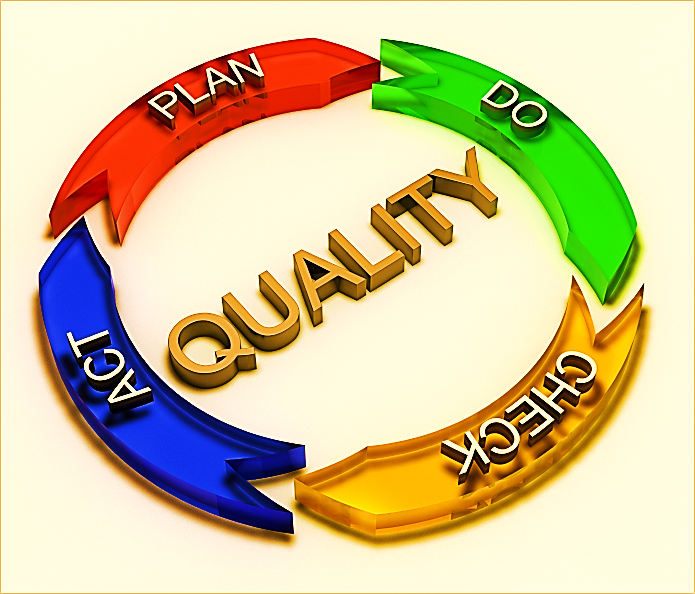 CEE Committees under the Umbrella of CEE Quality Unit
2. Community Service Committee
Dr. Abdullah Al-Shehri    (coordinator)
Dr.  Sameh Ahmed                      (member)
Dr.  Amjad  Khabaz                     (member)
Dr.  Yasser Al-Araky                   (member)   

Responsibilities: 
Development of the partnership between the CEE-
Department and Industry at Majmaah Governorate
Academic Advising Committee
Dr. Amjad  Khabaz            (coordinator)
Dr.  Abdullah Al-Shahri            (member)
Dr. Yousef  Okour                       (member)
Dr. Yahya  Al-Jahmany              (member)

Responsibilities:  
Direct contact between advisors and students-
Activate the advising through (websites- E-mails –D2L)
4. Research and Scientific Committee
Prof. Sayd Abbas                (coordinator)
Dr. Abdulla Al-shehri                 (member)
Dr. Mahmoud Azmi                    (member)
Dr. Sameh Ahmed                       (member)

Responsibilities:  
Thoroughly reviewing the scientific issues in the CEE-
Department related to the study plan and research.
3. Alumni Committee
Dr. Yousef Okour                (coordinator)
Eng. Zia ur Rehman                   (member)
Eng. Asssem Al-Okaili               (member)
Student: Amer Al-Anazi           (member)

Responsibilities:  
Databases; Alumni Questionnaires; Events; Community
based partnership.
5. Assessment Committee
Dr. Sameh Ahmed              (coordinator)
Prof.  Sayd Abbas                        (member)
Dr.  Yousef  Okour                       (member)

Responsibilities:  
Providing assessment and reports about CEE program
including  Courses, SLO,  Annual reports , etc.
6. Labs Committee
Dr. Osssama Al-Alawy          (coordinator)
Dr. Yahya   Al-Jahmany                   (member)
Eng. Zhia  Al-Rahman                     (member)

Responsibilities:  
Databases  for Labd-Safety roles-Labs needs-
Maintenance-New labs.
7. Engineering Practice Committee
Dr. Zaffar  Baig               (coordinator)
Dr. Yahya Al-Jahmany          (member)
Eng. Abdullah Alzulfawi     (member)

Responsibilities:  
Databases -Questionnaires – Student training-Follow up Reports – Community based partnership.
8. Student Activity Committee
Dr. Yasir Alaraki                  (coordinator)
Dr. Zaffar Baig                               (member)
Dr. Yahya Al-Jahmany                 (member)

Responsibilities:  
Databases-Trips and Seminars-Events-Community
based partnership-Conferences.
CEE Board decided to reform the current committees for Quality Assurance Accreditation on CEE Board Minutes-6 carried on Tuesday  (17-11-2015) corresponding to  (5-2-1437).
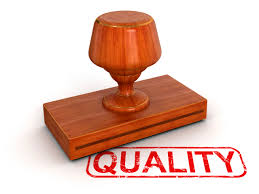